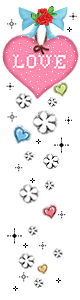 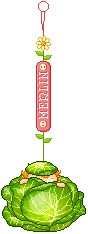 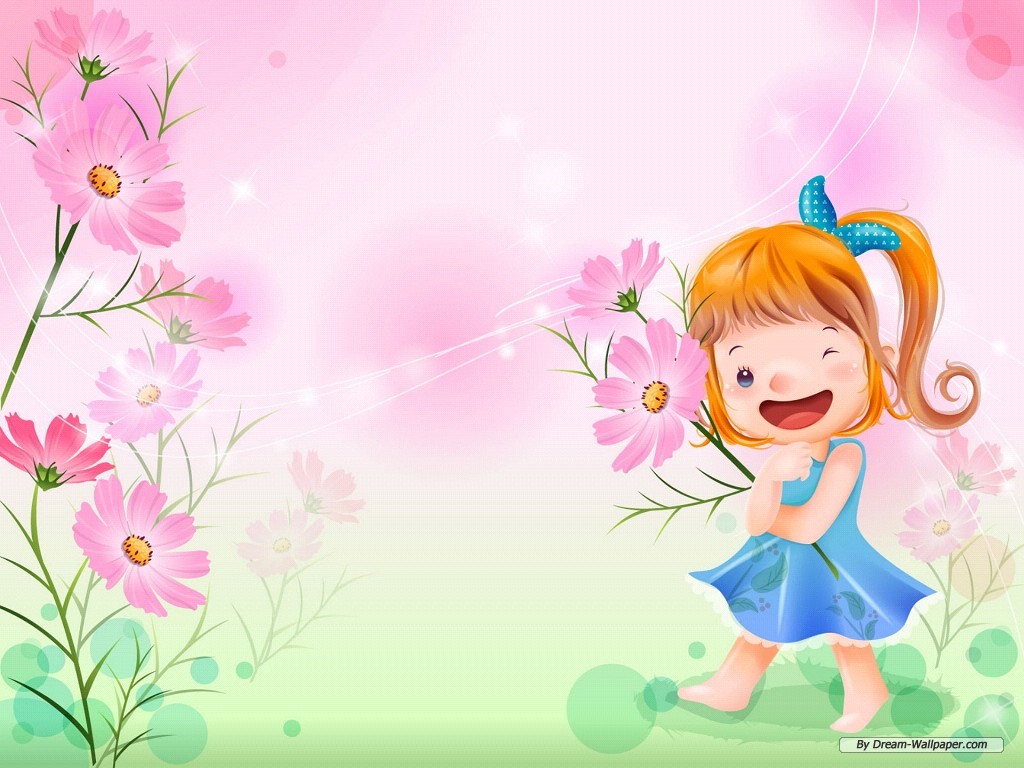 Lónh vöïc phaùt trieån nhaän thöùc
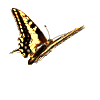 Đề tài: Tìm hiểu một số loại quả
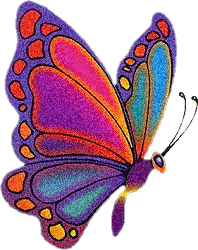 Giaùo vieân : Nguyễn Thị Minh Thu
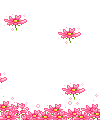 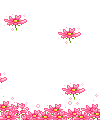 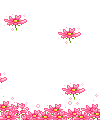 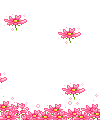 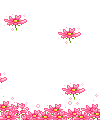 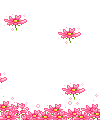 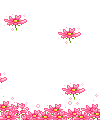 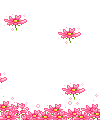 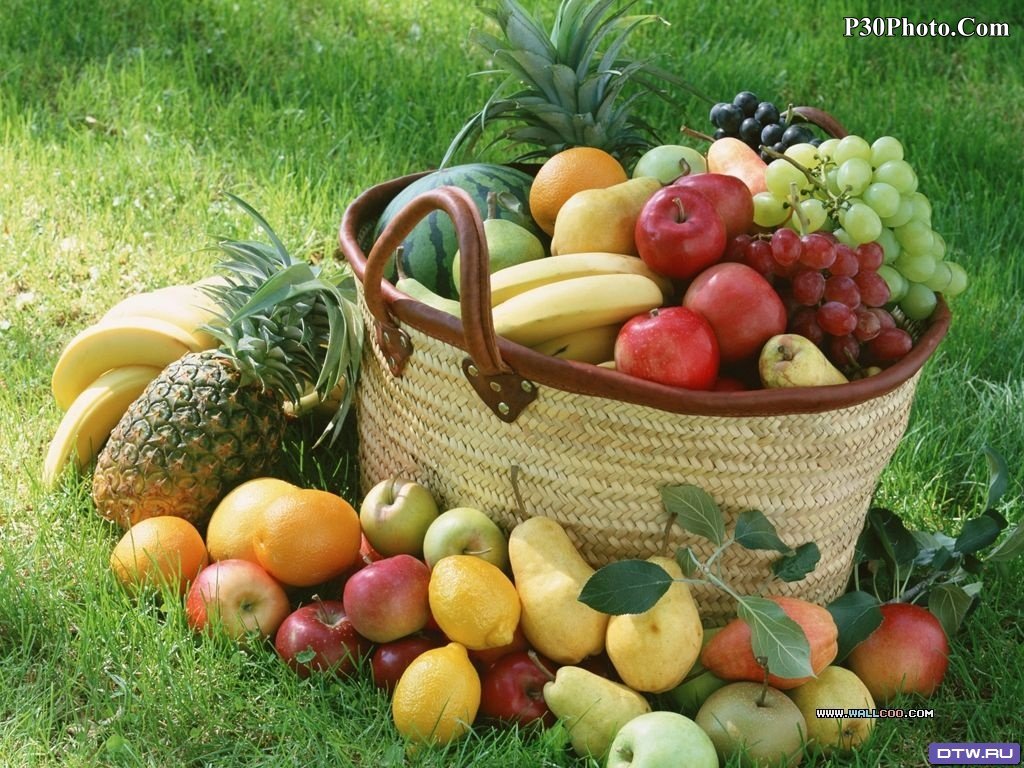 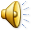 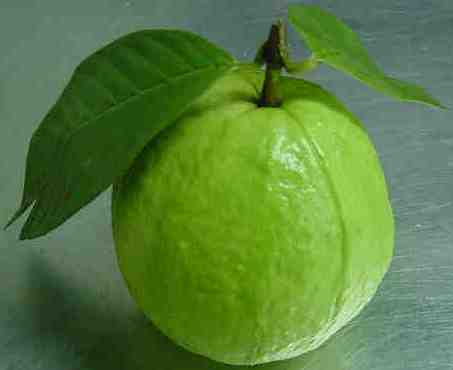 Quaû oåi
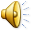 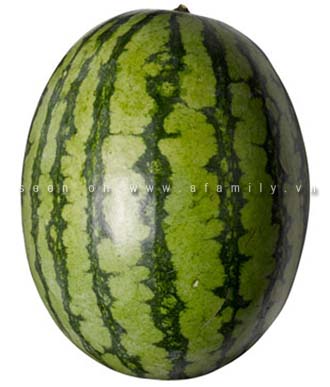 Quaû döa haáu
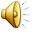 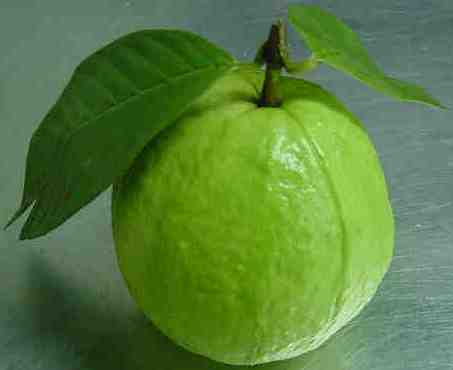 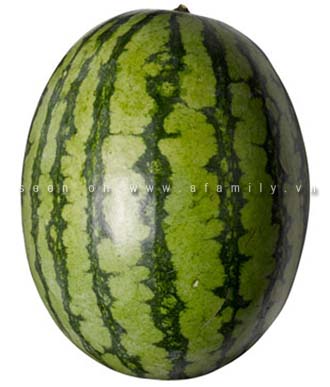 Chuøm nho
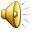 Quaû chuoái
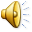 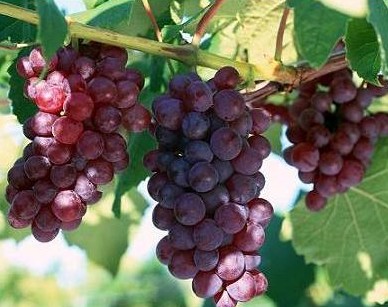 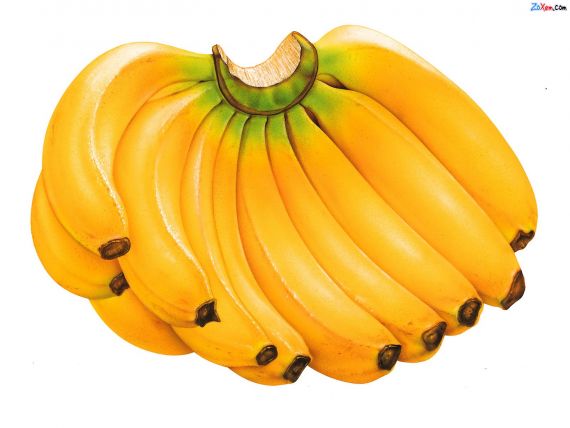 Quaû xoaøi
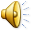 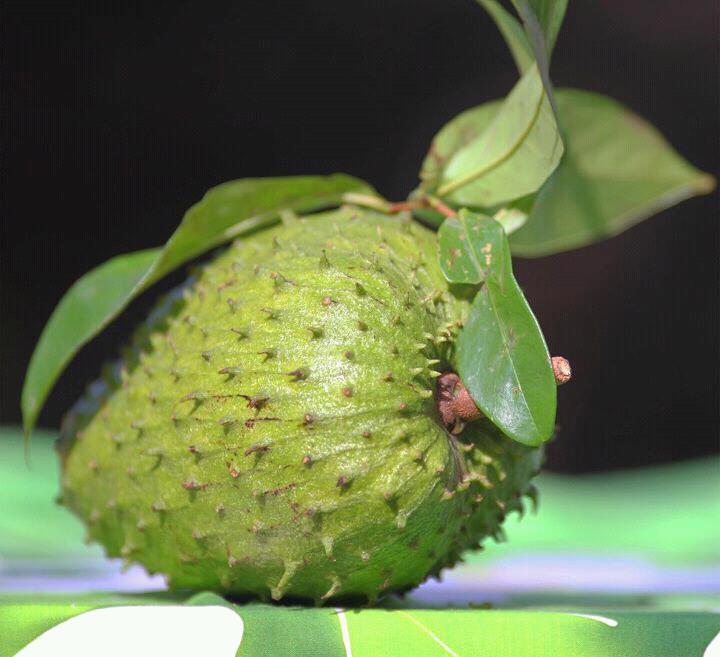 Quaû maõng caàu
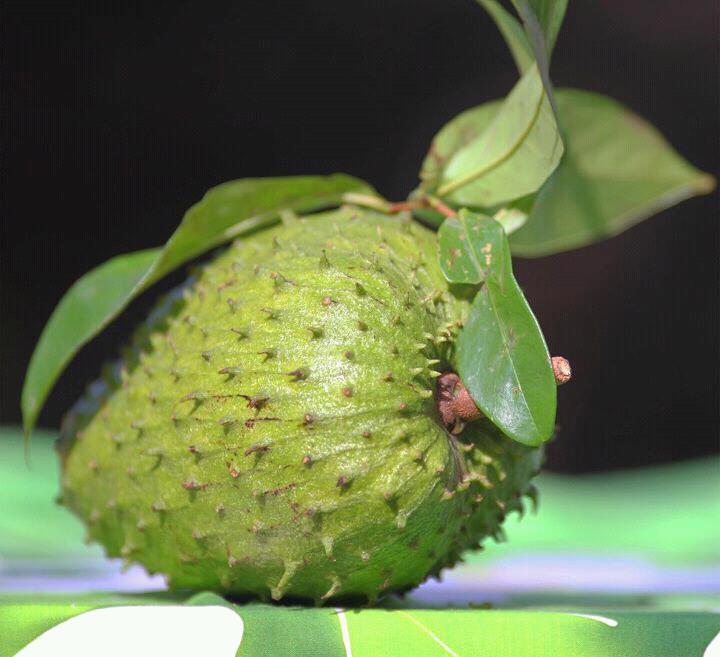 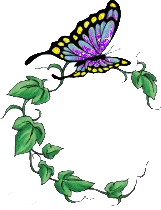 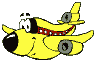 Moät soá loaïi quaû
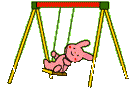 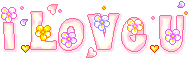 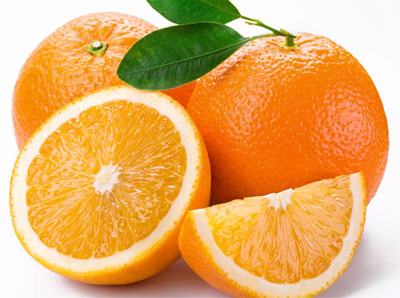 Quaû cam
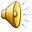 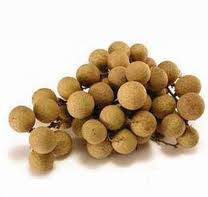 Quaû nhaõn
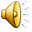 Quaû döùa
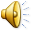 Quaû böôûi
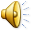 Quaû saàu rieâng
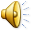 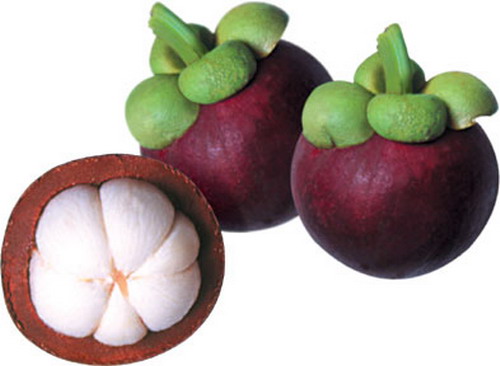 Quaû maêng cuït
Quaû daâu taây
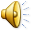 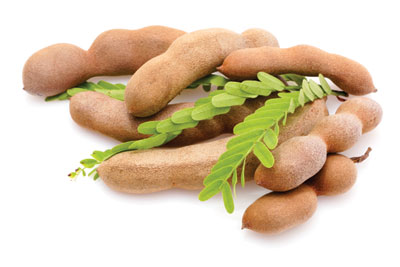 Quaû me
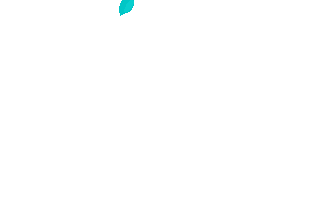 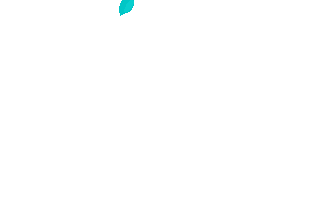 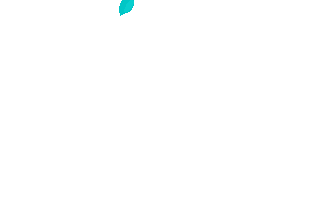 Troø chôi:
Thi xem đoäi naøo nhanh
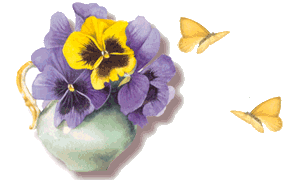 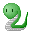 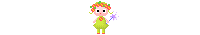 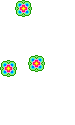 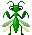 Troø chôi:
Thi beù troå taøi
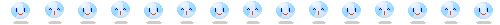